New Prevention: From DREAMS to Reality
Dr. Angeli Achrekar
Office of the Global AIDS Coordinator
U.S. Department of State
July 26, 2018
[Speaker Notes: Thank you.

Pleased to talk share and reaffirm our continued commitment to adolescent girls and young women – protecting them and promoting their health and well-being.

Using data to drive programs.]
Using Data to Drive Program
Youth Wave in Zambia
At the beginning of the Epidemic
Today
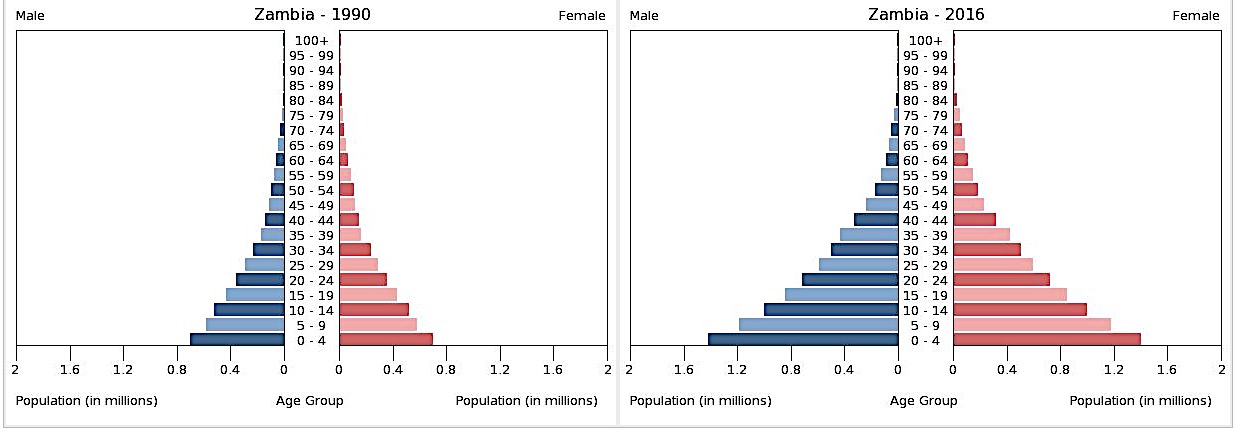 Young Men Population: 781,000  
Young Men PLHIV: 38,000
Young Women Population: 772,000
Young Women PLHIV: 66,000
Young Men Population: 1.6 million
Young Men PLHIV: 48,000
Young Women Population: 1.6 million
Young Women PLHIV: 77,000
Source: US Bureau of the Census , 2017 & UNAIDS, 2017
Encouraging Results from Eswatini
As overall incidence decreases through combination prevention, certain populations will need continued, focused, effective prevention
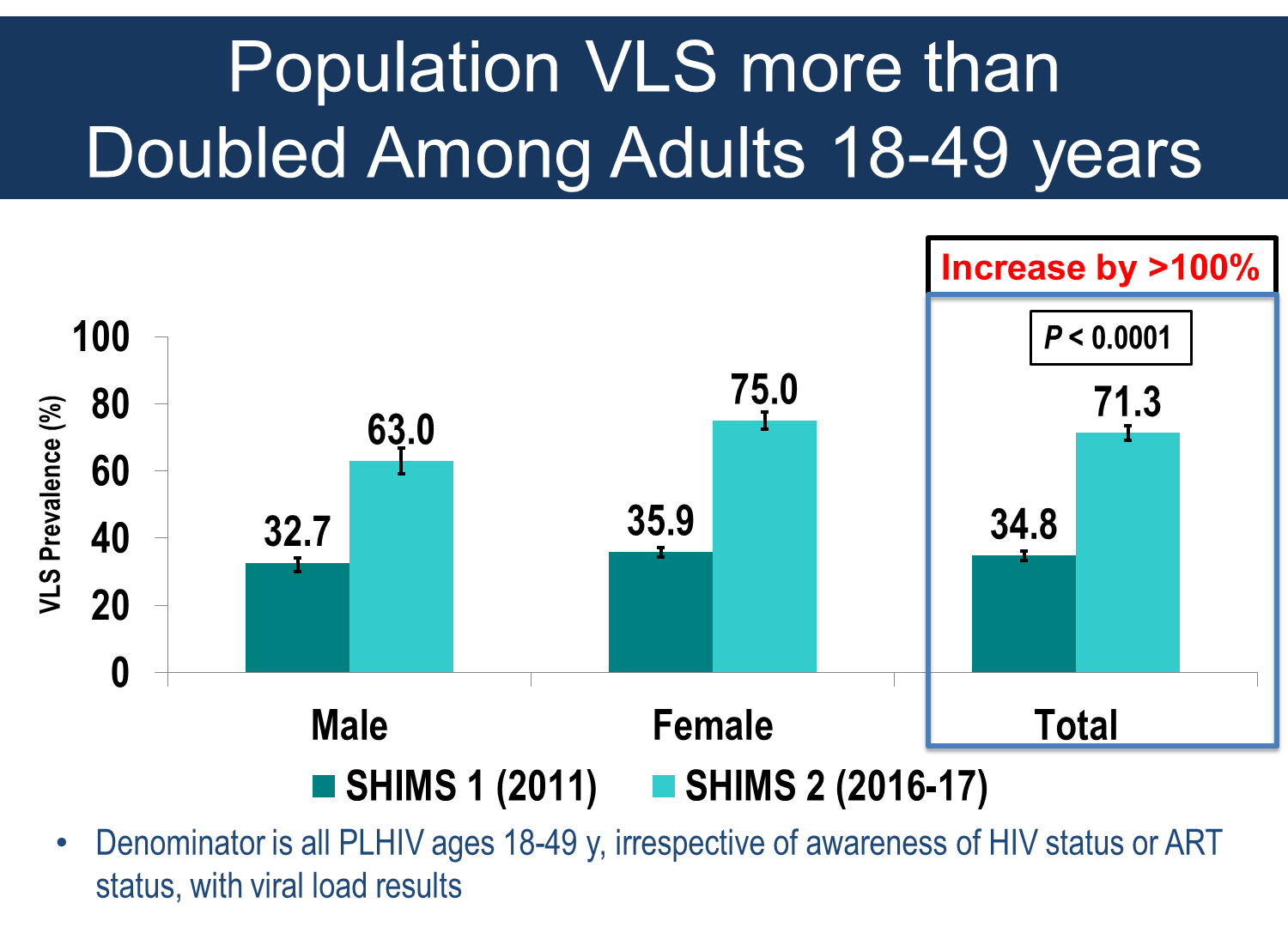 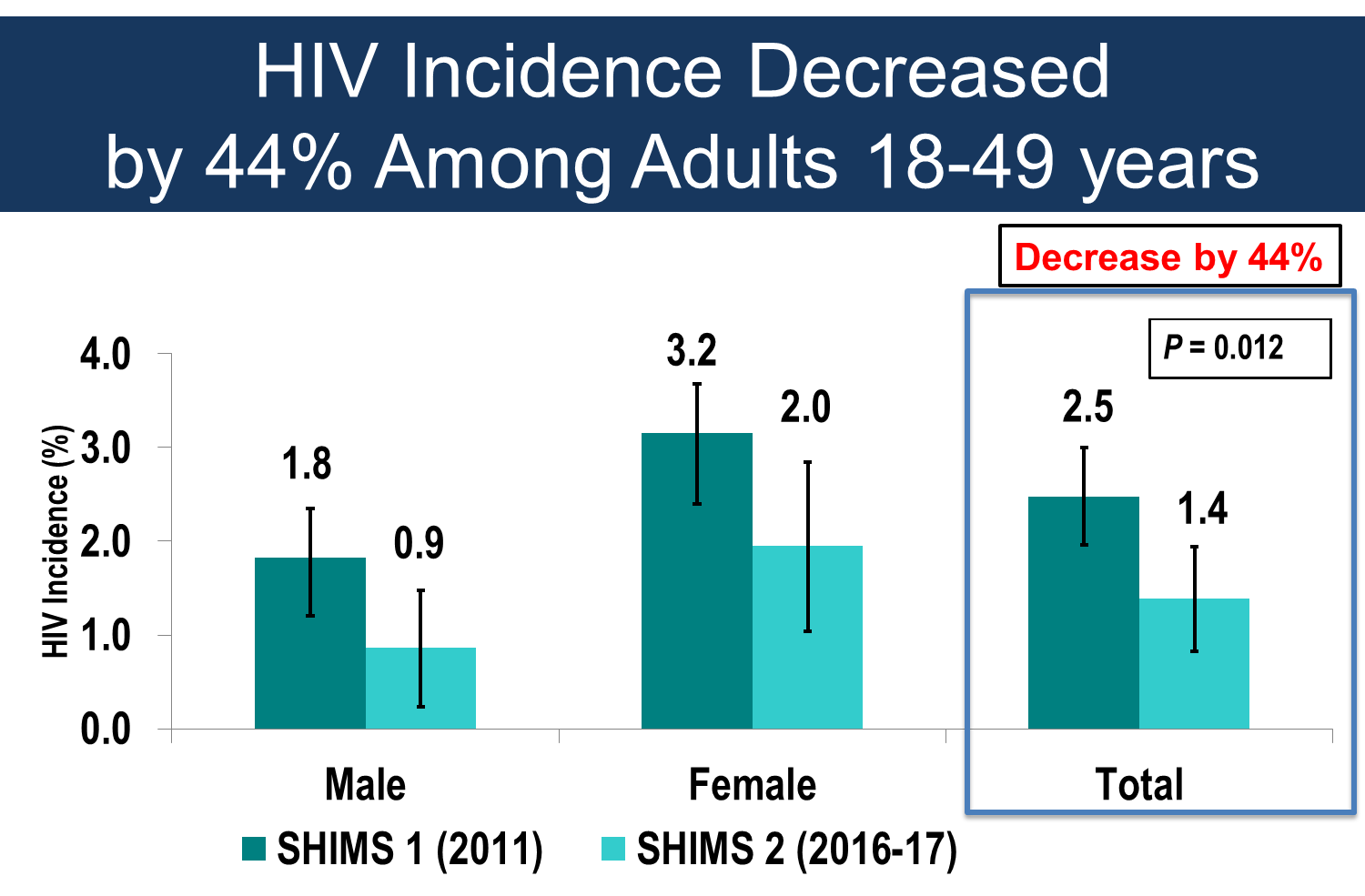 Focusing prevention on high incidence populations
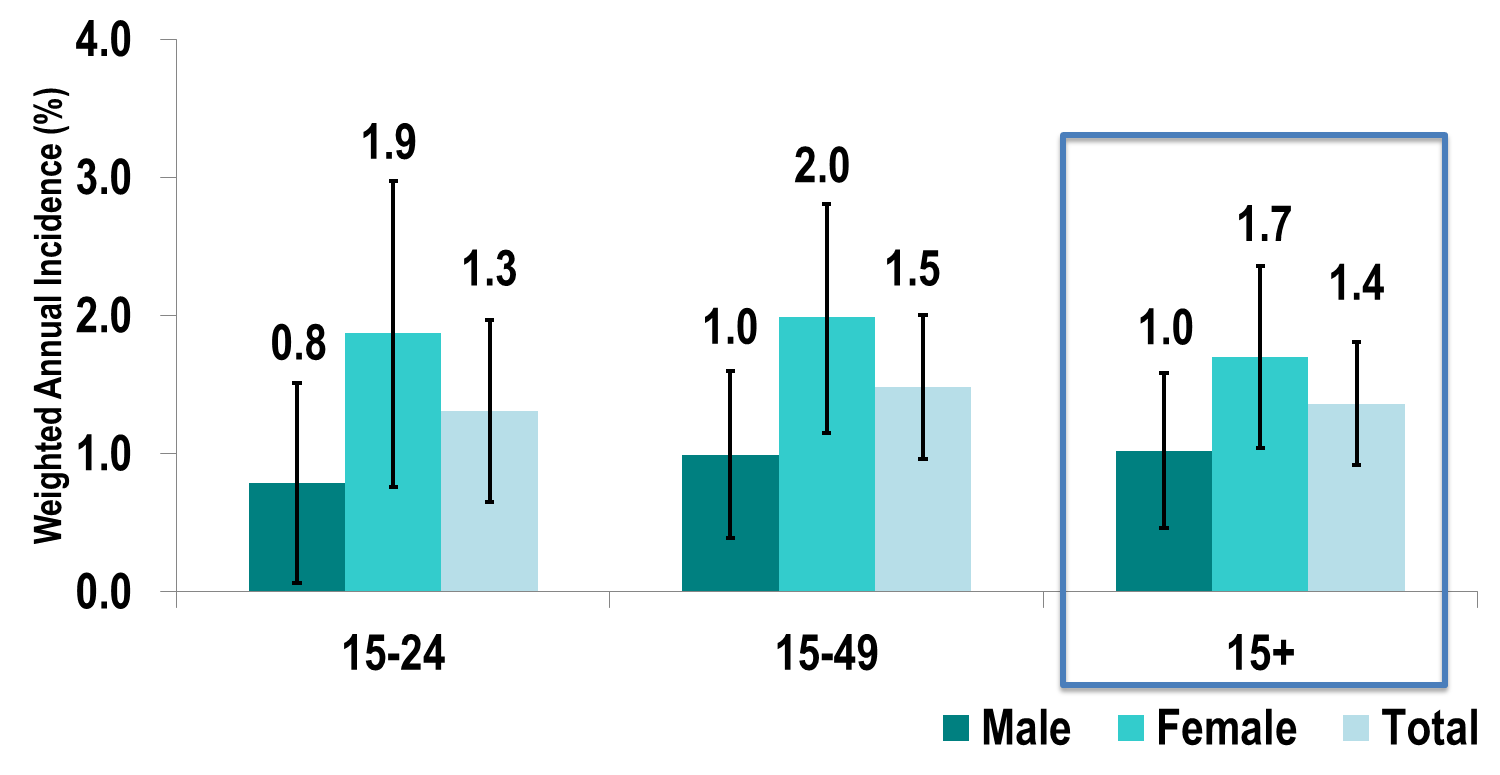 HIV Prevalence by Age and Sex - Malawi
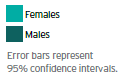 Source: Malawi, PHIA, 2016
Young women experience an elevated risk for HIV infection
Compared to young men, the rate of new HIV infections in young women is:
	5 times greater* in Zimbabwe	8 times greater* in Malawi	14 times greater* in Zambia

Our surveys continue to demonstrate this risk to adolescents girls and young women
PEPFAR-supported PHIAs
Percentage of 13-24 Year Old Female Respondents who Experienced First Sex as Forced/Coerced
Note: Zimbabwe1 data only available for 18-24 year olds
Source: CDC Violence Against Children Surveys, PEPFAR-supported
[Speaker Notes: And then there is the data from the Violence Against Childrens Surveys that we support in countries.

Here, we see 20, 30, up to over 50% of AGYW ages 13-24 report that their first experience with sex was forced/coerced/ = rape.]
Sexual Violence Among 13-24 Year Old Female Respondents Within the Past 12 Months
Note: Zimbabwe1 data only available for 18-24 year olds
Source: CDC Violence Against Children Surveys, PEPFAR-supported
[Speaker Notes: And again, a disturbingly high percentage have experiences sexual violence in the last 12 months]
PHIA Results Show Achievements towards 90/90/90 Goals
Substantial declines in HIV infections in young people and parents surviving in just 5 years
11
KEY GAP: Prevention and Treatment Services for Young Men AND Adolescent Girls & Young Women
DREAMS
Risk avoidance and reduction
Sexual violence prevention, PrEP
Finding young men and
 ensuring diagnosis and treatment
HIV
Girls and
Young Women
Well HIV +
Young Men
25-35 yo
9-24 yo
Uninfected 
Young Men
VMMC Condoms
PrEP
15-30 yo
Increasing funding to prevent infections in boys and young men (VMMC) and adolescent girls and young women (DREAMS)
Cumulative Total: 15.2 million
Source: PEPFAR Results, 2004-2016
Our Priorities for Adolescent Girls and Young Women
Keep them HIV-FREE focused on structural interventions
Support them to:
Stay in school
Prevent early pregnancies
Prevent sexual violence
Post violence care
Reduce child marriage
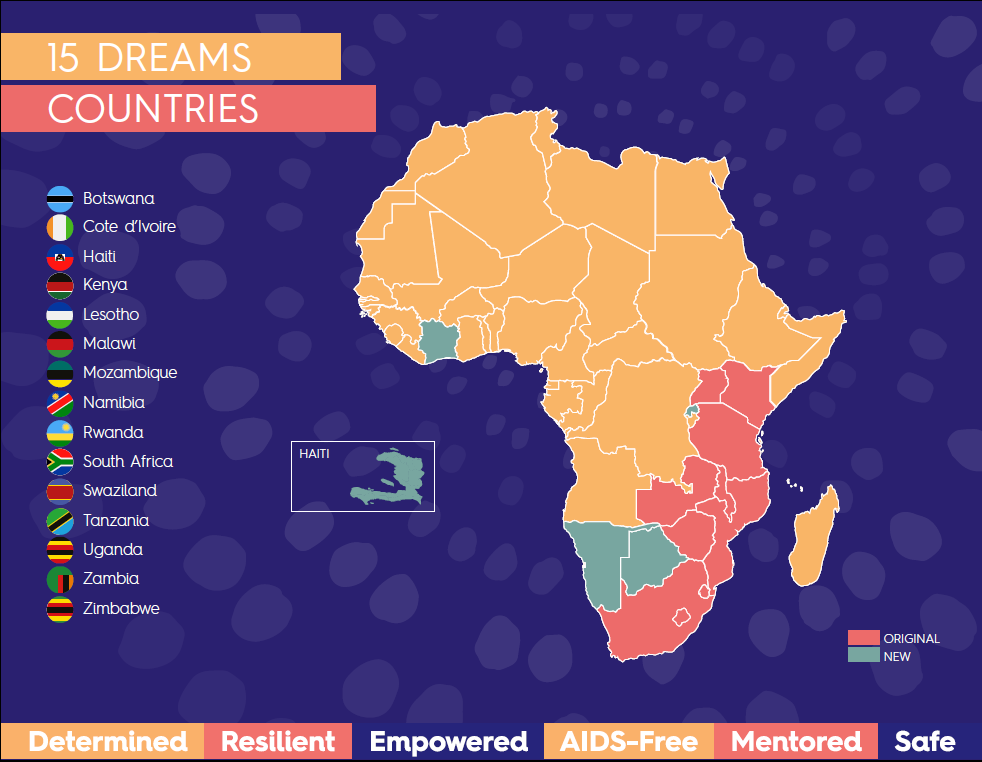 Photo credit: USAID/Carole Douglis
The DREAMS Partnership
Public-Private Partnership announced on World AIDS Day 2014 
PEPFAR, Bill & Melinda Gates Foundation, Gilead Sciences, Girl Effect, Johnson & Johnson, ViiV Healthcare
Over $800 million USD and growing…
Complementary funding to scale up VMMC and test & start for young adult men in DREAMS districts
[Speaker Notes: We said – enough is enough – we will put our energy and resources behind changing the outcome for AGYW.

And DREAMS was launched – we created it together with AGYW, civil society, governments, and partners.  

Largest investment PEPFAR has ever made to change the trajectory of AGYW.]
The Core Package
Community Mobilization & Norms Change
School-Based
Interventions
Additive Funding VMMC
Additive Funding 
TX for Men
Characterization of male partners to target highly effective interventions (HTSART, VMMC)
Social Protection 
(Education Subsidies, Combination 
Socio-Economic Approaches)
Youth-friendly sexual and reproductive health care (Condoms, HTC, PrEP, Contraceptive Mix, Post-violence care)
Social Asset Building
Approach in Mozambique
HIV testing

Post-violence care

Preventing vertical transmission

Linkages to OVC 

Linkages to Care & Treatment
APPROACH

Adolescent friendly services
Safe spaces
Peer to peer educators
Girls clubs
Social Asset building
Savings groups
Parenting programs
OUTCOMES

Linkages between services
Retention
Delayed sexual debut
Decrease early pregnancy
Reduced HIV incidence
Economic empowerment
[Speaker Notes: DREAMS takes lessons learned from previous interventions in Mozambique to implement practical intervention models that have demonstrated feasibility and acceptability
Establishing quality adolescent friendly health services and prevention platforms in and out of school settings.
Provinding post violence care to victims of Gendar Based Violence.
Enhancing linkages with the OVC platform savings groups, educational subsidies and caregivers programs.
Delivering community mobilization and norms change interventions.]
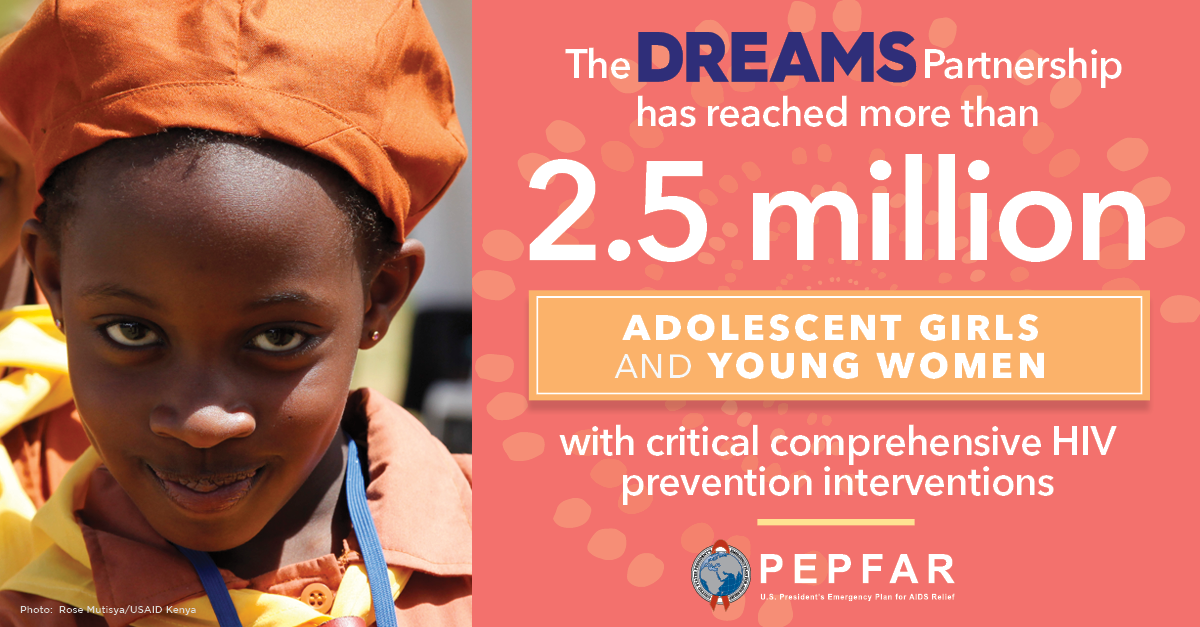 [Speaker Notes: Launched in Dec 2014, started implementation in 2015 – By the end of 2017, the program – which addresses structural, community, and individual issues – has already reached over 2.5 million AGYW]
65% of DREAMS districts show a 25-40% decline in new HIV diagnoses
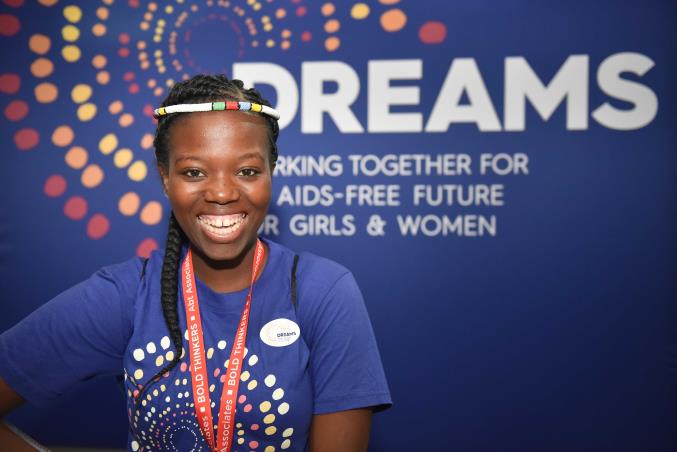 [Speaker Notes: Perhaps most exciting is that most DREAMS districts showed real impact – a 25-40% decline in new HIV diagnoses.]
DREAMS Programming ImpactGrouped by percent of districts in each country with a greater than 25% decline
100% of Districts
80% of Districts
<50% of Districts
[Speaker Notes: Mozambique and the others on the left side already showing very real impacts.]
Districts with > than 25% declines (2/3rd)
Percent Decline
Districts <25% declines (1/3rd)
Percent Decline
Declines by District Type (Rural, Urban, Mixed) Differences between DREAMS Districts with Higher and Lower Declines in New Diagnoses among AGYW
Rural
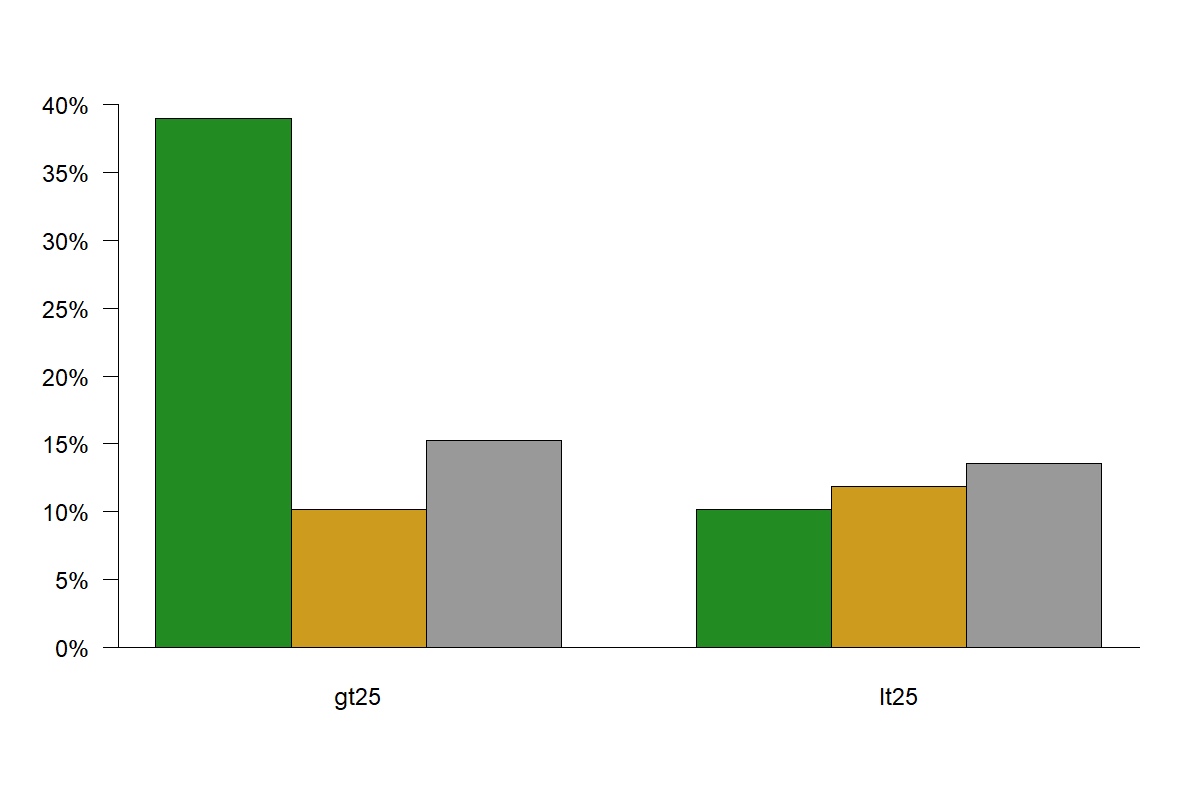 Mixed
Urban
Percent of Districts
Districts < 25% decline
Districts > 25% decline
DREAMS Programming Coverage within DistrictsDifferences between DREAMS Districts with Higher and Lower Declines in New Diagnoses among AGYW
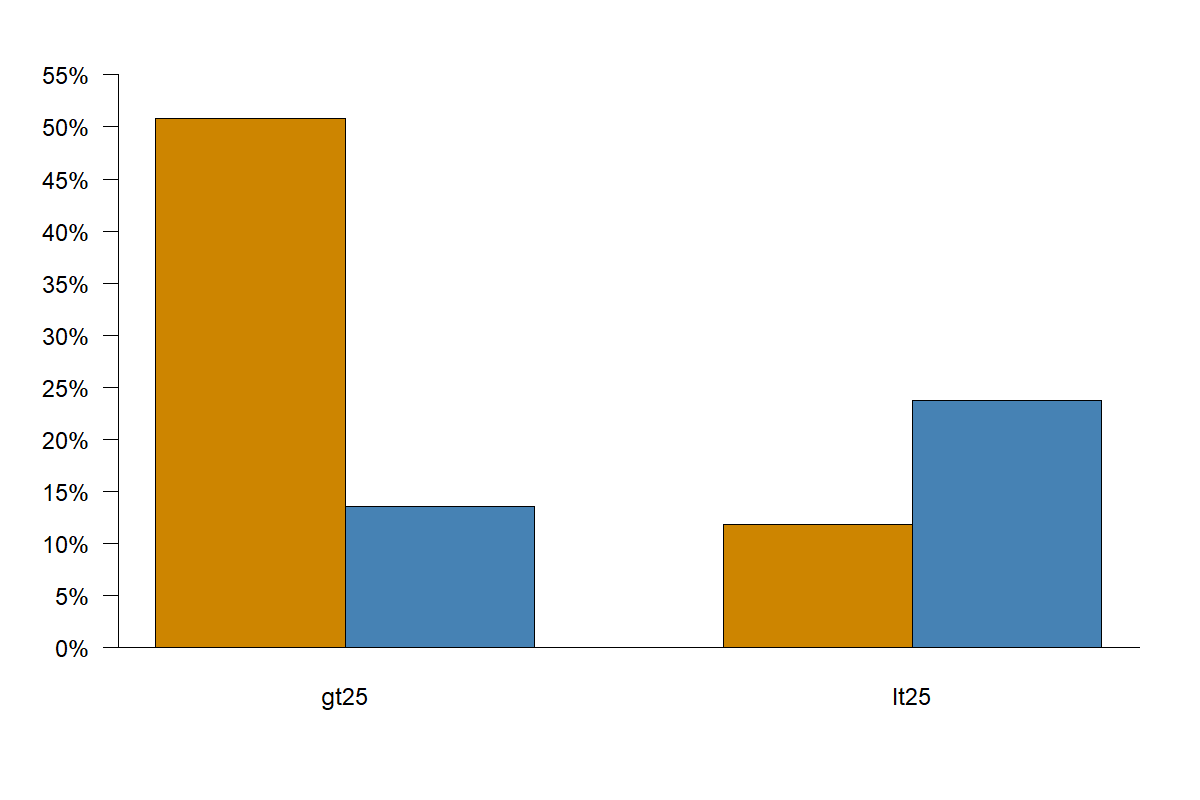 Full Coverage
Partial Coverage
Percent of Districts
Districts > 25% decline
Districts < 25% decline
Going Forward
Ensuring long-term investment and focus by incorporating funding into field programming
Increasing support to AGYW in large urban areas 
Focusing on:
Ending sexual violence/assault/rape of 9-14 year old girls
Increasing secondary school to decrease the incidence of HIV and child marriage 
Continuous listening, learning and modifications of the program based on data and AGYW for the greatest impact
[Speaker Notes: Going forward, we continue to commit to:
ensuring long-term investment in AGYW
Address the persistent issues we are seeing in the urban areas
Never stop listening, learning, and improving the program to best meet the needs of AGYW]
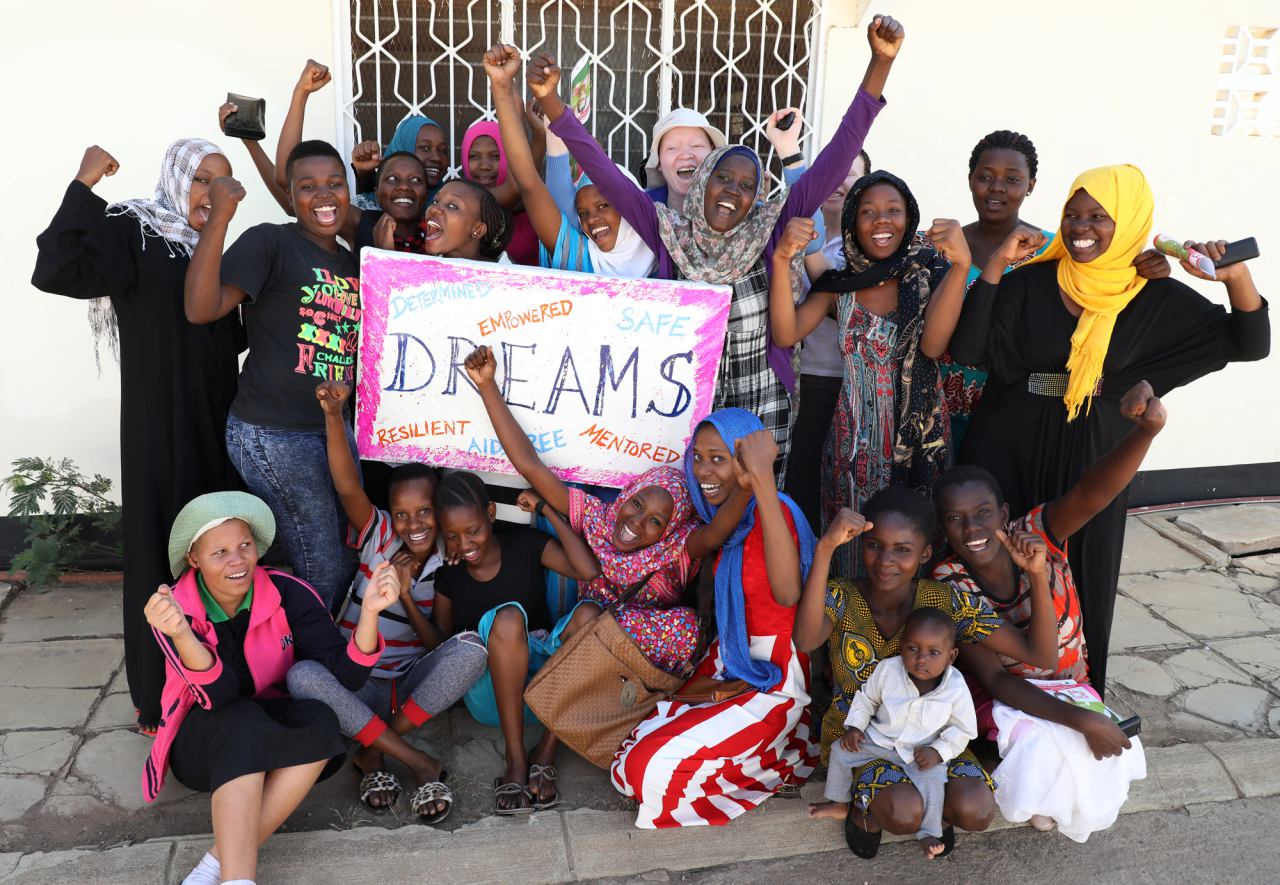 THANK YOU!